MultiFlow: Cross-Connection Decoy Routing            using TLS 1.3 Session Resumption
Victoria Manfredi and Pi Songkuntham





FOCI
August 14, 2018
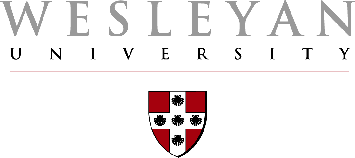 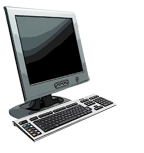 Motivation
On the contemporary Internet, many sites are blocked or filtered
Covert Host
Filtering Firewall
Client
Adversary Network                                        Outside
[Speaker Notes: Adversary controls User network
can see (and possibly modify) all packets sent to and from User
cannot see all packets sent to or from Decoy Router, Hidden, Decoy
can probe and create its own connections

Look at destination address of every packet leaving network. If address belongs to a disallowed host, drop it, redirect it ….

User completely prevented from accessing certain websites
drop packets with certain destination IP addresses

User redirected unwittingly to alternate version of website
give incorrect IP address when host looks up domain name

… plus much more]
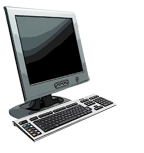 Current solutions
Some users use proxies or VPNs to bypass filters
Covert Host
Filtering Firewall
Proxy Site
Client
Adversary Network                                        Outside
[Speaker Notes: How? Connect first to unblocked site that accesses blocked site on your behalf. So your packets never have blocked destination IP address on them]
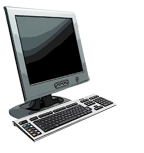 Problems with current solutions
Using a proxy can attract unwanted attention
Covert Host
Filtering Firewall
Proxy Site
Client
Someone is being sneaky!
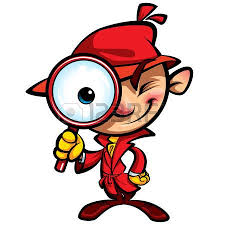 Adversary Network                                        Outside
[Speaker Notes: How? Connect first to unblocked site that accesses blocked site on your behalf. So your packets never have blocked destination IP address on them 
… I may not know packet’s true destination, but by wanting to hide destination, I deem you suspicious]
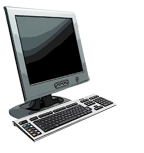 Problems with current solutions
… and firewalls are getting better at blocking proxies
Covert Host
Filtering Firewall
Proxy Site
Client
Adversary Network                                        Outside
[Speaker Notes: How? Connect first to unblocked site that accesses blocked site on your behalf. So your packets never have blocked destination IP address on them 
… I may not know packet’s true destination, but by wanting to hide destination, I deem you suspicious]
An alternate approach: decoy routing
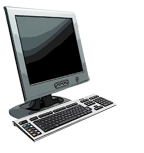 Decoy routing intuition
Relies on (1) routers being much harder to block than hosts, and (2) existence of sites too (un)important to block
Filtering Firewall
Covert Host
Client
Decoy Host
Any unblocked site
Adversary Network                                        Outside
[Speaker Notes: How? Connect first to unblocked site that accesses blocked site on your behalf. So your packets never have blocked destination IP address on them 
… I may not know packet’s true destination, but by wanting to hide destination, I deem you suspicious]
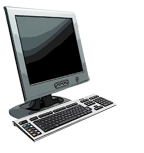 Implementation
Handshake: Client hides cryptographic signal in traffic sent to allowed host, DH. DR detects and responds to Client with its own cryptographic signal hidden in DH traffic
Filtering Firewall
Covert Host
Decoy Router
HTTP, HTTPS, TCP
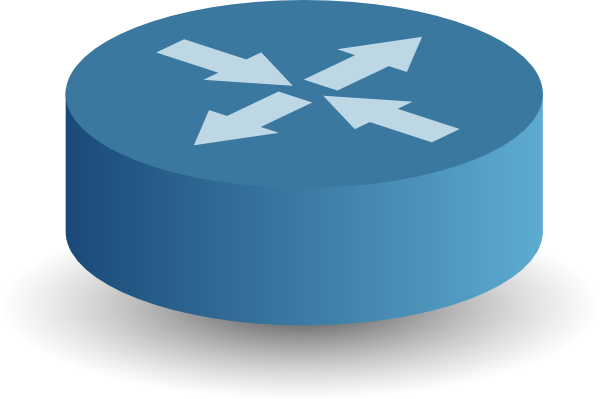 Client
Decoy Host
Any unblocked site
Adversary Network                                        Outside
[Speaker Notes: generated from secret key 

How? Connect first to unblocked site that accesses blocked site on your behalf. So your packets never have blocked destination IP address on them 
… I may not know packet’s true destination, but by wanting to hide destination, I deem you suspicious]
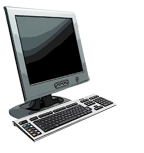 Implementation
Handshake: Client hides cryptographic signal in traffic sent to allowed host, DH. DR detects and responds to Client with its own cryptographic signal hidden in DH traffic
Filtering Firewall
Covert Host
Decoy Router
HTTP, HTTPS, TCP
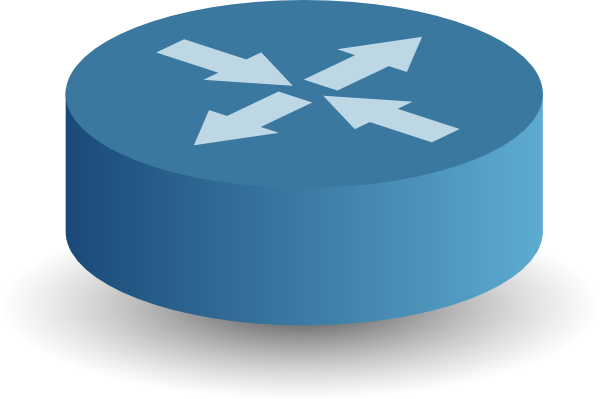 …035bc5c2149…
Client
Decoy Host
Any unblocked site
Adversary Network                                        Outside
[Speaker Notes: generated from secret key 

How? Connect first to unblocked site that accesses blocked site on your behalf. So your packets never have blocked destination IP address on them 
… I may not know packet’s true destination, but by wanting to hide destination, I deem you suspicious]
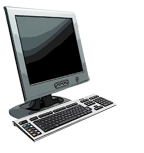 Implementation
Handshake: Client hides cryptographic signal in traffic sent to allowed host, DH. DR detects and responds to Client with its own cryptographic signal hidden in DH traffic
Filtering Firewall
Covert Host
Decoy Router
HTTP, HTTPS, TCP
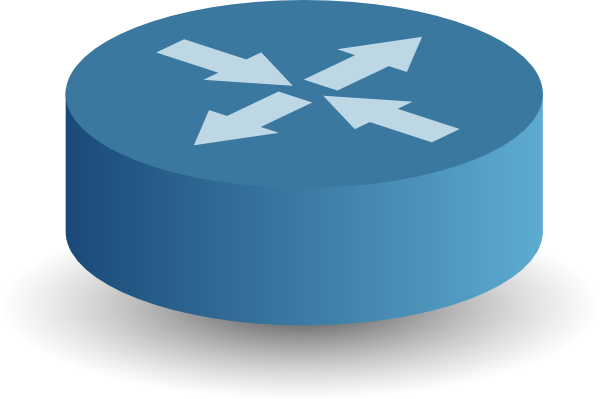 …035bc5c2149…
Client
Decoy Host
Any unblocked site
…dc783a5aa212…
Adversary Network                                        Outside
[Speaker Notes: generated from secret key 

How? Connect first to unblocked site that accesses blocked site on your behalf. So your packets never have blocked destination IP address on them 
… I may not know packet’s true destination, but by wanting to hide destination, I deem you suspicious]
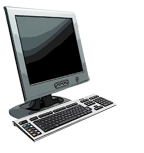 Implementation
Tunnel:  Client can now securely connect via DR to any IP address. 
Client ⇔ DR hide their communication within Client ⇔ DH traffic
Filtering Firewall
Covert Host
Decoy Router
HTTP, HTTPS, TCP
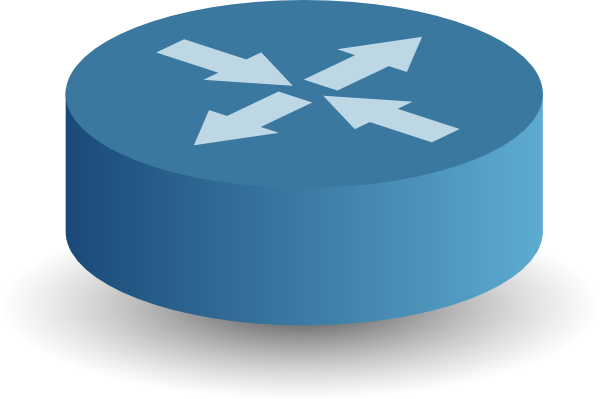 Client
Decoy Host
Any unblocked site
Adversary Network                                        Outside
[Speaker Notes: How? Connect first to unblocked site that accesses blocked site on your behalf. So your packets never have blocked destination IP address on them 
… I may not know packet’s true destination, but by wanting to hide destination, I deem you suspicious]
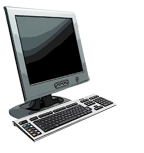 Implementation
Tunnel:  Client can now securely connect via DR to any IP address. 
Client ⇔ DR hide their communication within Client ⇔ DH traffic
Filtering Firewall
Covert Host
Decoy Router
HTTP, HTTPS, TCP
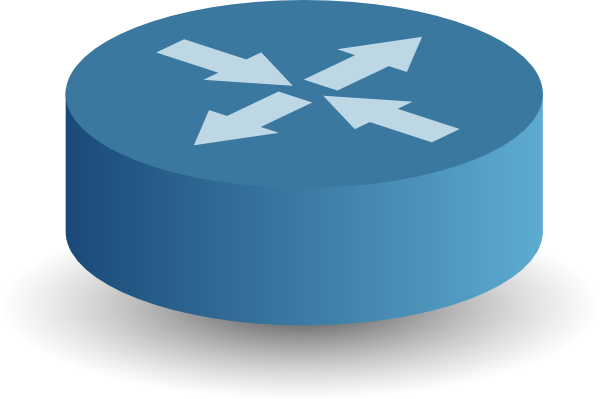 Enc(CovRequest)
Client
Decoy Host
Any unblocked site
Adversary Network                                        Outside
[Speaker Notes: How? Connect first to unblocked site that accesses blocked site on your behalf. So your packets never have blocked destination IP address on them 
… I may not know packet’s true destination, but by wanting to hide destination, I deem you suspicious]
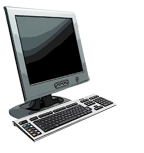 Implementation
Tunnel:  Client can now securely connect via DR to any IP address. 
Client ⇔ DR hide their communication within Client ⇔ DH traffic
Filtering Firewall
Covert Host
CovRequest
CovResponse
Decoy Router
HTTP, HTTPS, TCP
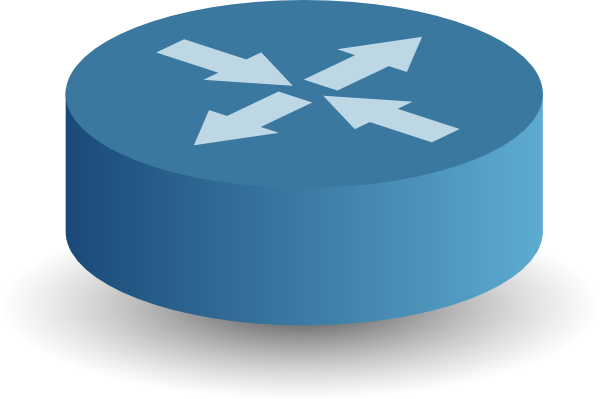 Enc(CovRequest)
Client
Decoy Host
Any unblocked site
Adversary Network                                        Outside
[Speaker Notes: How? Connect first to unblocked site that accesses blocked site on your behalf. So your packets never have blocked destination IP address on them 
… I may not know packet’s true destination, but by wanting to hide destination, I deem you suspicious]
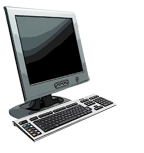 Implementation
Tunnel:  Client can now securely connect via DR to any IP address. 
Client ⇔ DR hide their communication within Client ⇔ DH traffic
Filtering Firewall
Covert Host
CovRequest
CovResponse
Decoy Router
HTTP, HTTPS, TCP
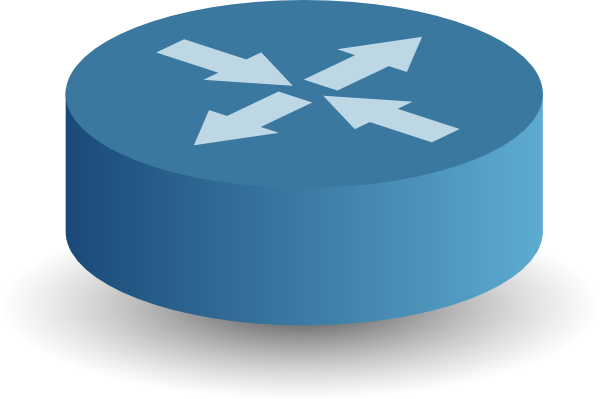 Enc(CovRequest)
Client
Decoy Host
Any unblocked site
Enc(CovResponse)
Adversary Network                                        Outside
[Speaker Notes: How? Connect first to unblocked site that accesses blocked site on your behalf. So your packets never have blocked destination IP address on them 
… I may not know packet’s true destination, but by wanting to hide destination, I deem you suspicious]
Decoy routing assumptions
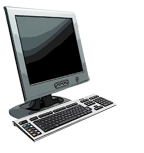 Assumptions
Route asymmetry:  DR sees only one direction of Client-DH traffic
Filtering Firewall
Covert Host
Decoy Router
HTTP, HTTPS, TCP
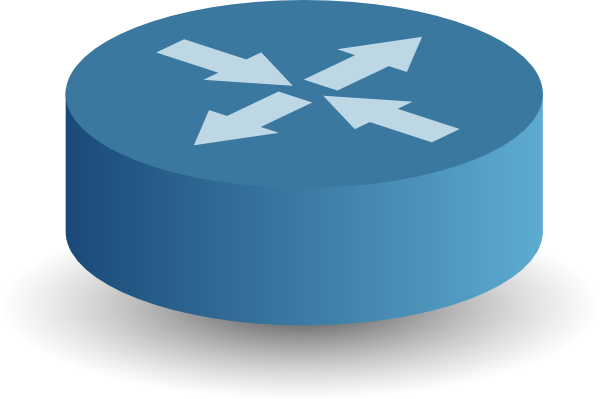 Client
Decoy Host
Adversary Network                                        Outside
[Speaker Notes: How? Connect first to unblocked site that accesses blocked site on your behalf. So your packets never have blocked destination IP address on them 
… I may not know packet’s true destination, but by wanting to hide destination, I deem you suspicious]
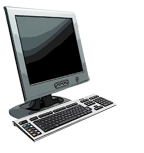 Assumptions
Adversary: can monitor, modify, block traffic to/from its network, but cannot see all traffic to/from DR, DH, CH
…
Filtering Firewall
…
Covert Host
…
…
Decoy Router
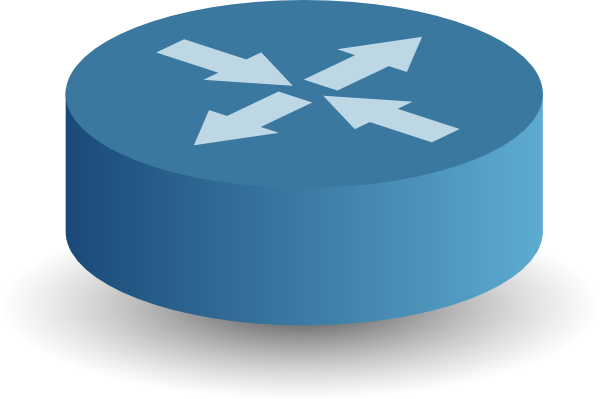 Client
Decoy Host
Adversary Network                                        Outside
[Speaker Notes: How? Connect first to unblocked site that accesses blocked site on your behalf. So your packets never have blocked destination IP address on them 
… I may not know packet’s true destination, but by wanting to hide destination, I deem you suspicious]
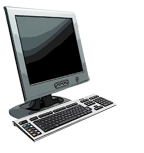 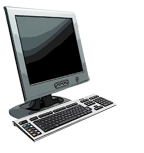 Assumptions
Active attacks: Adversary can replay client traffic and probe Decoy Host, but cannot monitor internal activity of Client
Filtering Firewall
Covert Host
Decoy Router
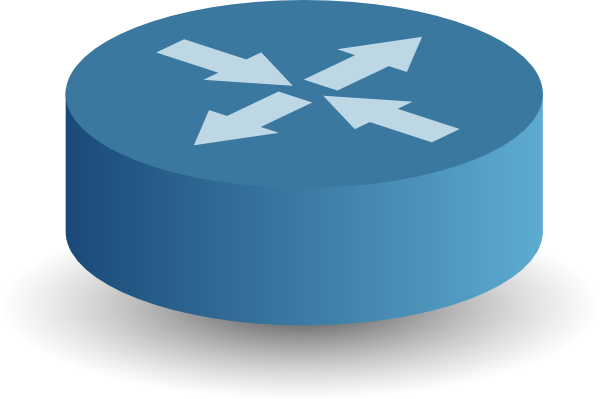 Client
Decoy Host
Adversary
Adversary Network                                        Outside
[Speaker Notes: How? Connect first to unblocked site that accesses blocked site on your behalf. So your packets never have blocked destination IP address on them 
… I may not know packet’s true destination, but by wanting to hide destination, I deem you suspicious]
Are we done? Not quite …
Some problems
Inline blocking of traffic at DR is problematic for ISPs


DR forging/rewriting traffic provides attack surface 


TLS termination attack affects only decoy routing connections


Rise of TLS 1.3
[Speaker Notes: It is difficult/impractical for the decoy router to successfully masquerade as the decoy 
many ways to beat protocols that involve having the DR forge packets from the decoy 
Decoy network stack fingerprinting
– TLS/TCP implementations have characteristic fingerprints 
•  Decoy connection behaviors
– Response latency changes are easy to observe 
•  Decoy connection state probes
– Check whether the connection state at decoy matches 
observed connection state at the client 

•  Route changes 
– Spoofed packets may arrive via unexpected routes]
Some problems
Inline blocking of traffic at DR is problematic for ISPs


DR forging/rewriting traffic provides attack surface 


TLS termination attack affects only decoy routing connections


Rise of TLS 1.3
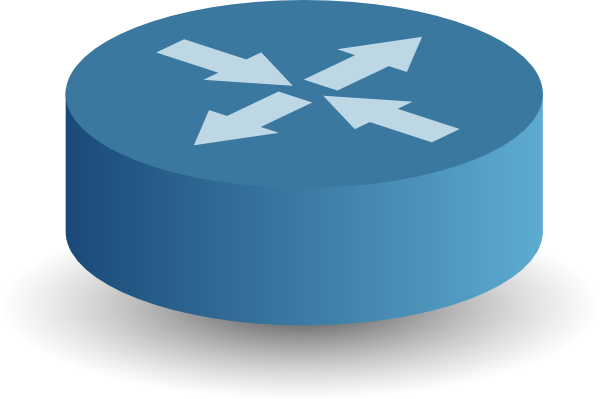 Inline blocking
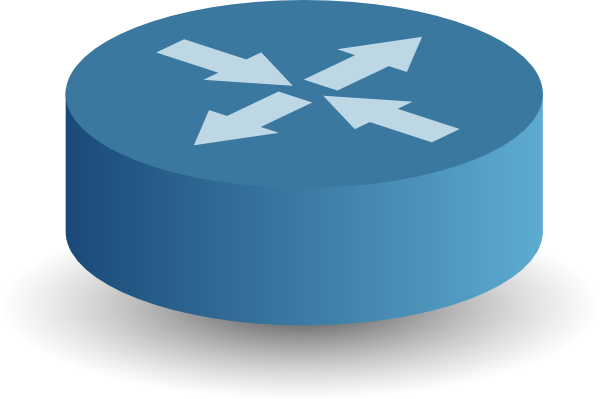 Passive tap
TapDance [Wustrow et al, 2014]: passive tap but doesn’t detect replay
How to thwart replay attack with passive tap and asymmetric routes?
[Speaker Notes: Adversary cannot see all packets sent to/from DR, BH, DH
BH and DH are oblivious to DR]
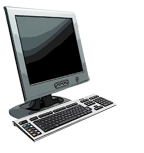 Some problems
Forge:    Cirripede [Houmansadr et al, 2011]
               Telex [Wustrow et al, 2011]  
               Curveball [Karlin et al, 2011]
               TapDance [Wustrow et al, 2014]

Rewrite: Rebound [Ellard et al, 2015]
                Slitheen [Bocovich and Goldberg, 2016]
                Waterfall [Nasr et al, 2017]
Inline blocking of traffic at DR is problematic for ISPs


DR forging/rewriting traffic provides attack surface 


TLS termination attack affects only decoy routing connections


Rise of TLS 1.3
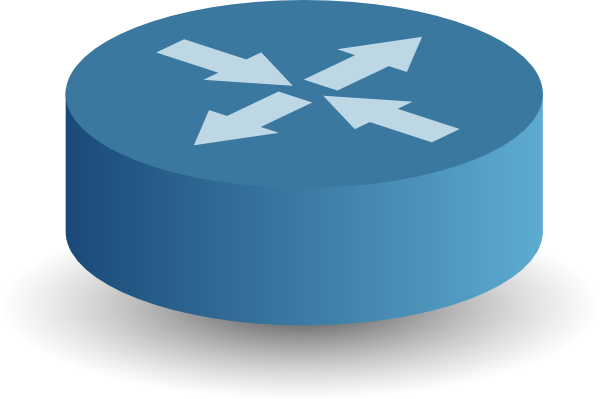 Decoy Host
Client
Traffic analysis, latency, stack fingerprinting, probing attacks …
How to eliminate forging/rewriting by DR even with asymmetric routes?
[Speaker Notes: network stack fingerprinting
extremely hard for Decoy Router to exactly match TCP options, clock rates, window sizes, etc. of Decoy Host traffic
TCP connection state probing
adversary can compare Client state with that of Decoy Host]
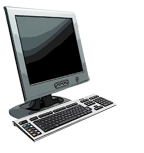 Some problems
Inline blocking of traffic at DR is problematic for ISPs


DR forging/rewriting traffic provides attack surface 


TLS termination attack affects only decoy routing connections


Rise of TLS 1.3
Firewall
Enc(CovRequest)
…
Enc(CovResponse)
Client
What if adversary terminates connection after data exchanged on normal TLS connection?
[Speaker Notes: Adversary cannot see all packets sent to/from DR, BH, DH
BH and DH are oblivious to DR]
Some problems
Inline blocking of traffic at DR is problematic for ISPs


DR forging/rewriting traffic provides attack surface 


TLS termination attack affects only decoy routing connections


Rise of TLS 1.3
March 2018: IETF approves TLS 1.3
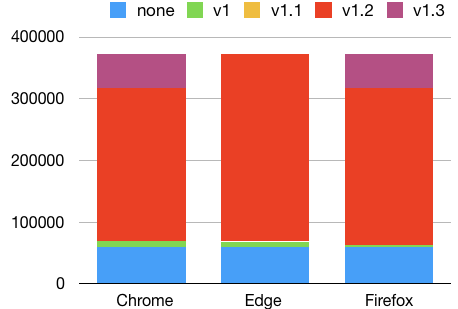 Acknowledgements: data collected by Daniel Ellard
Browser support of TLS 1.3
[Speaker Notes: 28 drafts later]
MultiFlow: another decoy routing protocol
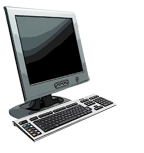 MultiFlow protocol
Step 1:
Client signals to Decoy Router by setting TLS ClientRandom to appropriate string
Handshake
Decoy Router
(passively observing)
Signal
…035bc5c2149…
…035bc5c2149…
Client                                                                                                                    Decoy Host
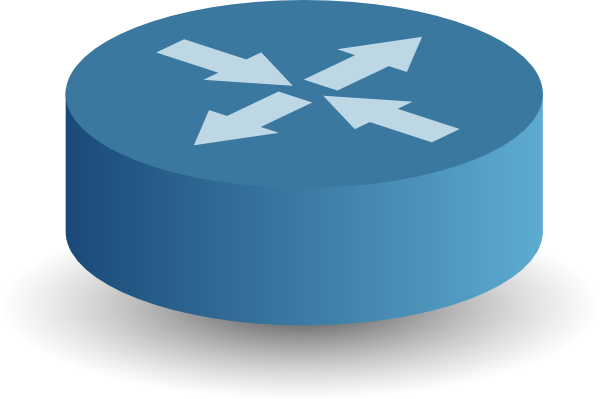 …035bc5c2149…
Benefit:
Lets Decoy Router authenticate Client as valid 
(but not necessarily live) user
[Speaker Notes: First, TLS 1.3 incorporates forward secrecy via a Diffie-Hellman key  exchange in which the ClientHello and SeverHello use the 
key share field to derive a shared secret that is used as the Handshake Secret. Second, all handshake traffic after the ClientHello and 
ServerHello is encrypted using hand- shake traffic keys. Third, rather than 
using primarily the ClientRandom, ServerRandom, and Premaster Secret 
to derive keys, as in TLS 1.1 and 1.2, in TLS 1.3, hashes of all messages 
exchanged are incorporated.]
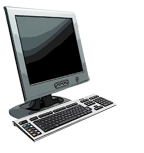 MultiFlow protocol
Step 2:
Client exfiltrates its TLS session key and resumption info to Decoy Router
Handshake
Decoy Router
(passively observing)
…58b1a3dc46f…
…58b1a3dc46f…
Client                                                                                                                    Decoy Host
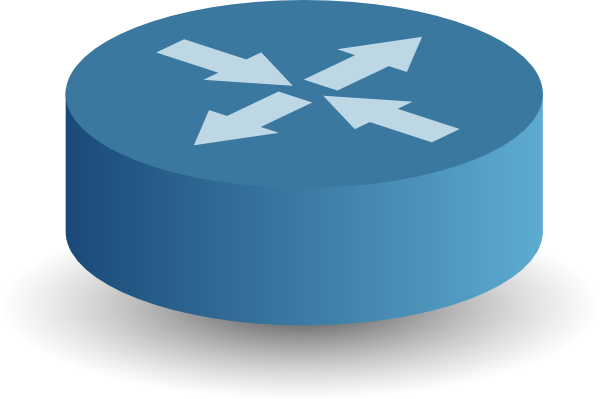 TLS session key and resumption info
…58b1a3dc46f…
Benefit:
Decoy Router can fully impersonate Client 
with Decoy Host
[Speaker Notes: First, TLS 1.3 incorporates forward secrecy via a Diffie-Hellman key  exchange in which the ClientHello and SeverHello use the 
key share field to derive a shared secret that is used as the Handshake Secret. Second, all handshake traffic after the ClientHello and 
ServerHello is encrypted using hand- shake traffic keys. Third, rather than 
using primarily the ClientRandom, ServerRandom, and Premaster Secret 
to derive keys, as in TLS 1.1 and 1.2, in TLS 1.3, hashes of all messages 
exchanged are incorporated.]
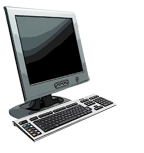 MultiFlow protocol
Step 3:
Decoy Router resumes Client’s session, opening new connection to Decoy Host
Handshake
Decoy Router
(passively observing)
Client                                                                                                                    Decoy Host
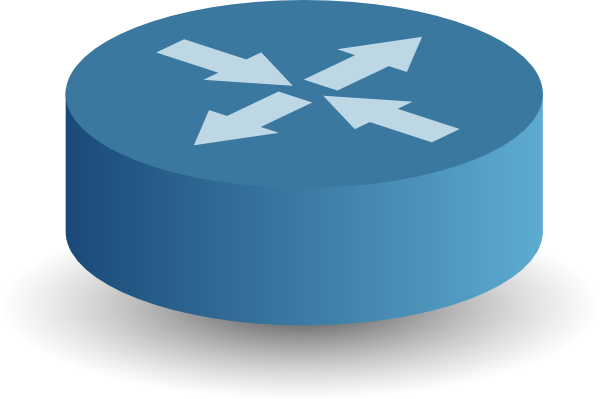 Benefit:
If resumable, then there exists a live Client
even if adversary is replaying Client traffic
[Speaker Notes: Thwarts replay attack with passive tap and asymmetric routes]
MultiFlow protocol
Step 3:
Decoy Router resumes Clients session, opening new connection to Decoy Host
Handshake
Handshake is complete!
Client                                                                                                                    Decoy Host
Benefit:
If resumable, then there exists a live Client
even if adversary is replaying Client traffic
[Speaker Notes: Thwarts replay attack with passive tap and asymmetric routes]
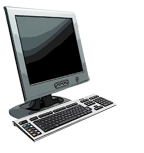 MultiFlow protocol
Step 4:
Client exfiltrates “virtual” message board info: e.g., HTTP POST to replay or email address
Tunnel
Decoy Router
(passively observing)
…a698de9c12…
…a698de9c12…
Client                                                                                                                    Decoy Host
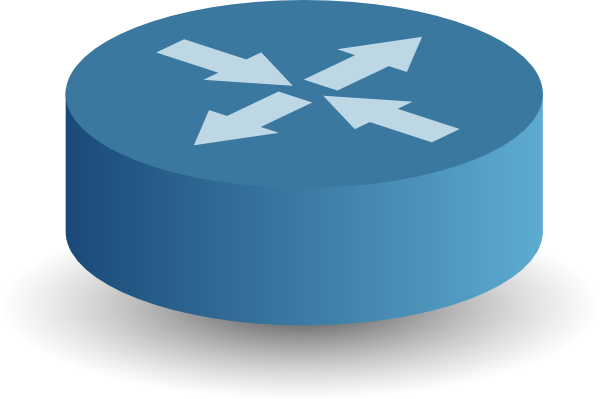 POST /path HTTP/1.1
Host: decoy.com
…a698de9c12…
OR
client@reachable.com
[Speaker Notes: First, TLS 1.3 incorporates forward secrecy via a Diffie-Hellman key  exchange in which the ClientHello and SeverHello use the 
key share field to derive a shared secret that is used as the Handshake Secret. Second, all handshake traffic after the ClientHello and 
ServerHello is encrypted using hand- shake traffic keys. Third, rather than 
using primarily the ClientRandom, ServerRandom, and Premaster Secret 
to derive keys, as in TLS 1.1 and 1.2, in TLS 1.3, hashes of all messages 
exchanged are incorporated.]
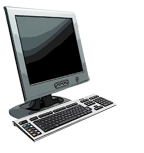 MultiFlow protocol
Step 5:
Client exfiltrates request for Covert Host to Decoy Router on Client-Decoy Host connection
HTTP POST Tunnel
Covert Host
Decoy Router
(passively observing)
…8ba3581dc1…
…8ba3581dc1…
Client                                                                                                                    Decoy Host
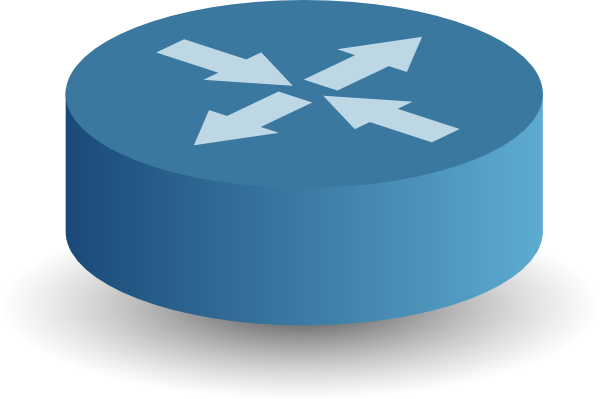 GET / HTTP/1.1
Host: covert.com
…8ba3581dc1…
[Speaker Notes: First, TLS 1.3 incorporates forward secrecy via a Diffie-Hellman key  exchange in which the ClientHello and SeverHello use the 
key share field to derive a shared secret that is used as the Handshake Secret. Second, all handshake traffic after the ClientHello and 
ServerHello is encrypted using hand- shake traffic keys. Third, rather than 
using primarily the ClientRandom, ServerRandom, and Premaster Secret 
to derive keys, as in TLS 1.1 and 1.2, in TLS 1.3, hashes of all messages 
exchanged are incorporated.]
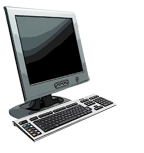 MultiFlow protocol
Step 6:
Decoy Router connects to Covert Host,       sends Client request, gets response
HTTP POST Tunnel
Covert Host
GET / HTTP/1.1 …
Decoy Router
(passively observing)
Covert response
Client                                                                                                                    Decoy Host
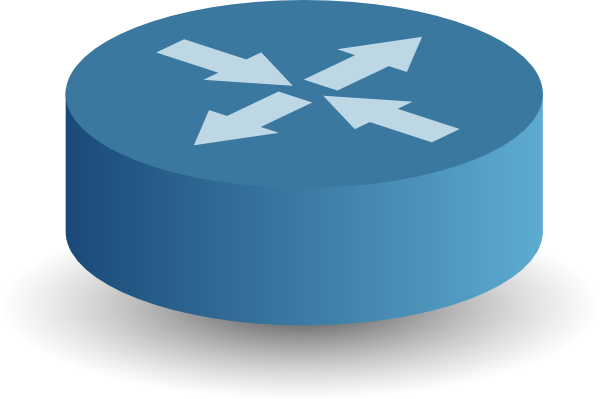 [Speaker Notes: First, TLS 1.3 incorporates forward secrecy via a Diffie-Hellman key  exchange in which the ClientHello and SeverHello use the 
key share field to derive a shared secret that is used as the Handshake Secret. Second, all handshake traffic after the ClientHello and 
ServerHello is encrypted using hand- shake traffic keys. Third, rather than 
using primarily the ClientRandom, ServerRandom, and Premaster Secret 
to derive keys, as in TLS 1.1 and 1.2, in TLS 1.3, hashes of all messages 
exchanged are incorporated.]
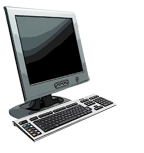 MultiFlow protocol
Step 7:
Decoy Router replays Client POST but now (encrypted) covert response is payload
HTTP POST Tunnel
Covert Host
POST /path …
Covert Response
Decoy Router
(passively observing)
Client                                                                                                                    Decoy Host
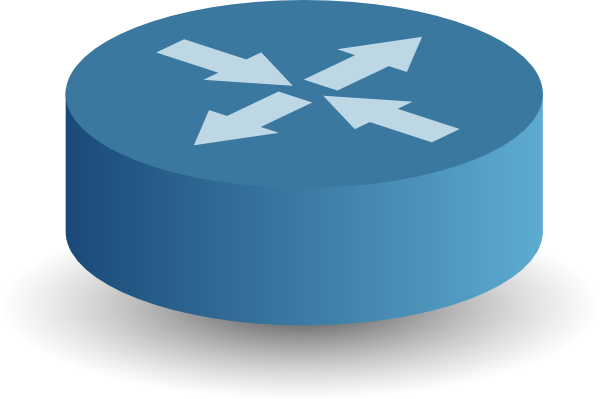 Decoy Response
Benefit:
Adversary never sees Decoy Router traffic,
mitigates traffic analysis attacks
[Speaker Notes: First, TLS 1.3 incorporates forward secrecy via a Diffie-Hellman key  exchange in which the ClientHello and SeverHello use the 
key share field to derive a shared secret that is used as the Handshake Secret. Second, all handshake traffic after the ClientHello and 
ServerHello is encrypted using hand- shake traffic keys. Third, rather than 
using primarily the ClientRandom, ServerRandom, and Premaster Secret 
to derive keys, as in TLS 1.1 and 1.2, in TLS 1.3, hashes of all messages 
exchanged are incorporated.]
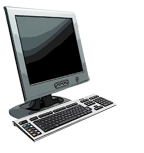 MultiFlow protocol
Step 8:
Client re-downloads info from POST path on its own connection
HTTP POST Tunnel
Covert Host
Decoy Router
(passively observing)
GET /path …
GET /path …
Client                                                                                                                    Decoy Host
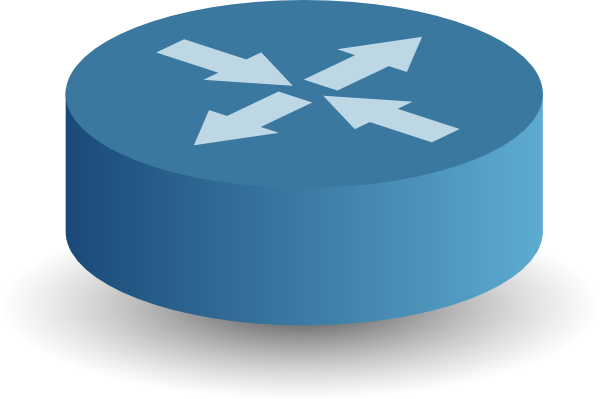 HTTP/1.1 200 OK
Covert response
Benefit:
Decoy Router does not forge or rewrite Client-
Decoy Host traffic, mitigates probing attacks
[Speaker Notes: First, TLS 1.3 incorporates forward secrecy via a Diffie-Hellman key  exchange in which the ClientHello and SeverHello use the 
key share field to derive a shared secret that is used as the Handshake Secret. Second, all handshake traffic after the ClientHello and 
ServerHello is encrypted using hand- shake traffic keys. Third, rather than 
using primarily the ClientRandom, ServerRandom, and Premaster Secret 
to derive keys, as in TLS 1.1 and 1.2, in TLS 1.3, hashes of all messages 
exchanged are incorporated.]
MultiFlow protocol
Step 8:
Client re-downloads info from POST path on its own connection
HTTP POST Tunnel
Tunnel is complete!
Client                                                                                                                    Decoy Host
Benefit:
Decoy Router does not forge or rewrite Client-
Decoy Host traffic, mitigates probing attacks
[Speaker Notes: First, TLS 1.3 incorporates forward secrecy via a Diffie-Hellman key  exchange in which the ClientHello and SeverHello use the 
key share field to derive a shared secret that is used as the Handshake Secret. Second, all handshake traffic after the ClientHello and 
ServerHello is encrypted using hand- shake traffic keys. Third, rather than 
using primarily the ClientRandom, ServerRandom, and Premaster Secret 
to derive keys, as in TLS 1.1 and 1.2, in TLS 1.3, hashes of all messages 
exchanged are incorporated.]
Issues, ideas, summary
MultiFlow’s (potential) implementation issues
… aka possible bad things I didn’t talk about



     Information leakage





                       Feasibility
Session resumption

HTTP–posted data

Message board info
Replaying posts

DR sending emails

Decoy host “collusion”
Other ways to use MultiFlow protocol
… aka possible good things I didn’t talk about



   Asynchronous comm.



     Combine with other 
           DR protocols
Virtual symmetric routes

Cross-server decoy routing
Tap-based authentication

Virtual message-board
MultiFlow summary
Decoy routing protocol design to address deployment issues
Key ideas:
Decoy Router resumes Client’s TLS session,
communicate via virtual message board
Benefits:
Tap-based but checks client liveness

No DR forging/rewriting of traffic

Resists TLS termination attack

Designed for TLS 1.3
vumanfredi@wesleyan.edu
                              https://victoriamanfredi.com
?? || /**/